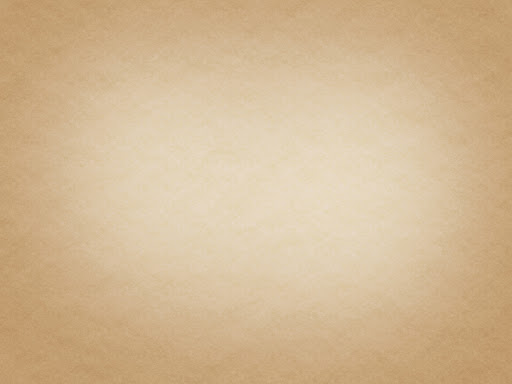 All Things Pertaining to Life & Godliness
2 Peter 1:1-4
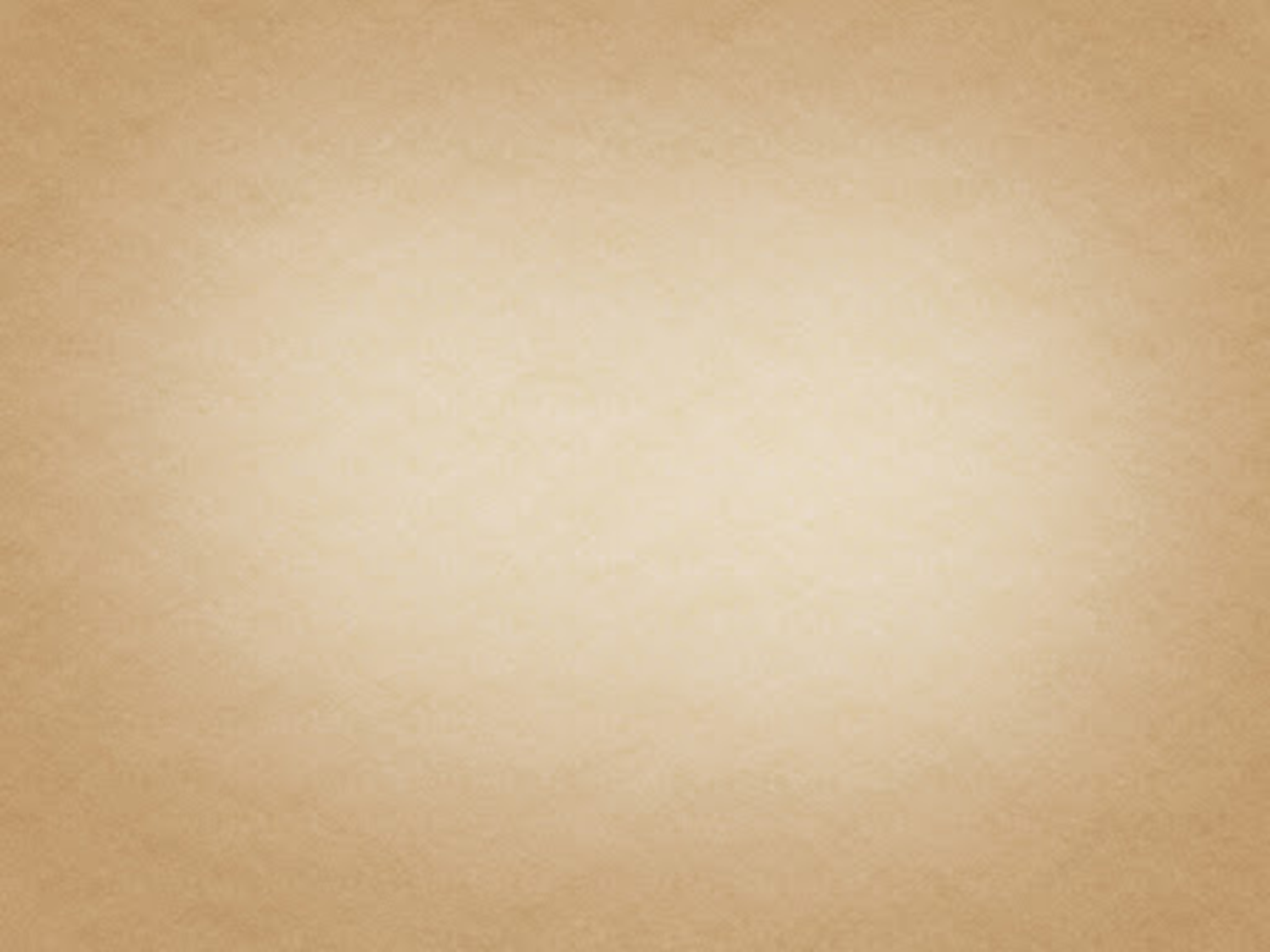 Godly Life
Romans 6:1-14 death and life 
Romans 12:1-2 transformation 
Philippians 1:21 to live is Christ
1 Peter 2:21 follow steps
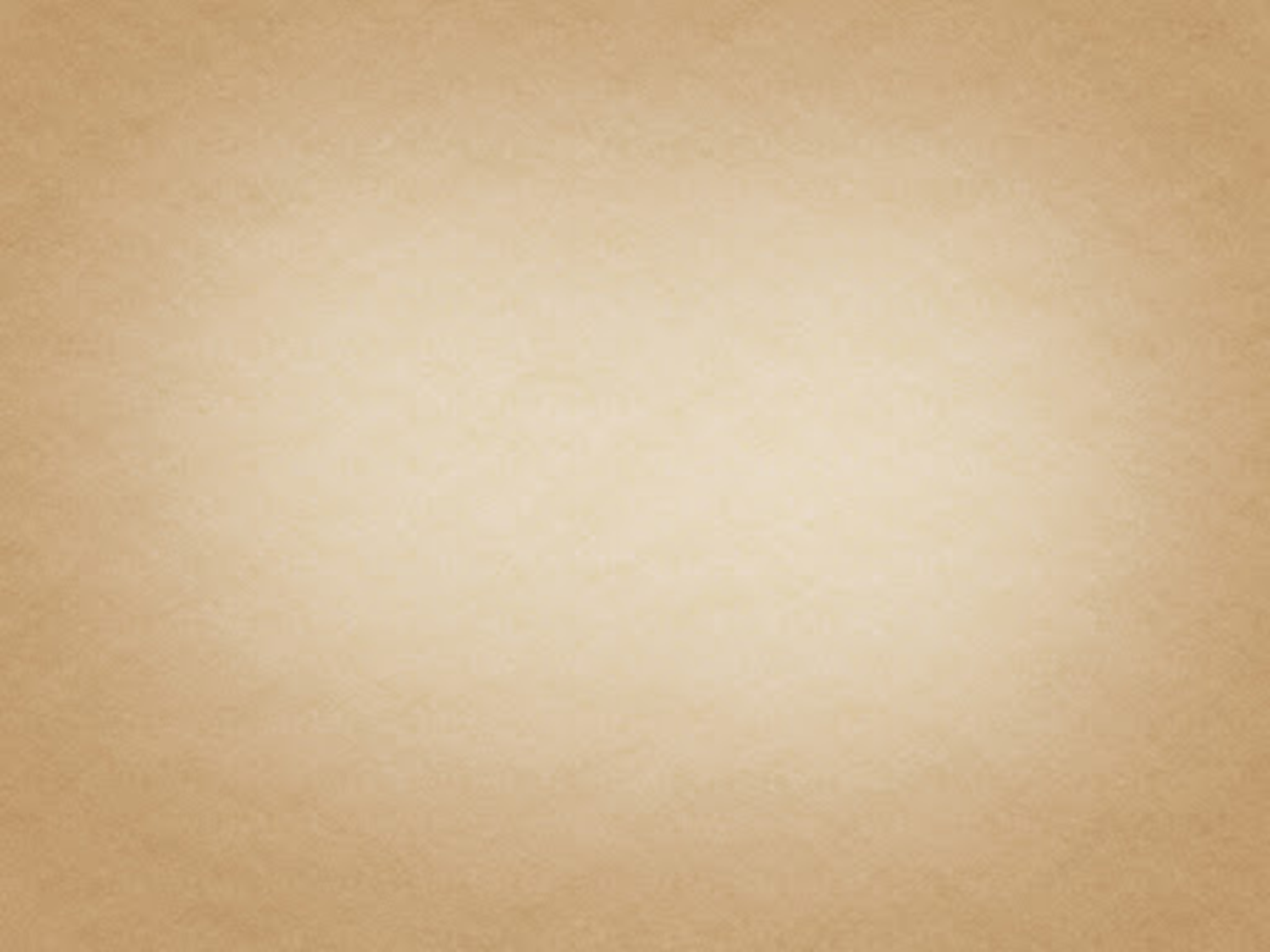 Godly Life
Characteristics 
Anger (Ephesians 4:26), Love (John 3:16), Kind (Ephesians 4:32),  
Work 
Whole-heartily (Colossians 3:23), No work no food (2 Thessalonians 3:10)
Money 
Love of Money (1 Timothy 6:10), Content (Luke 3:14)
Ruling Authorities 
Taxes (Luke 20:25), Praying (1 Timothy 2:2)
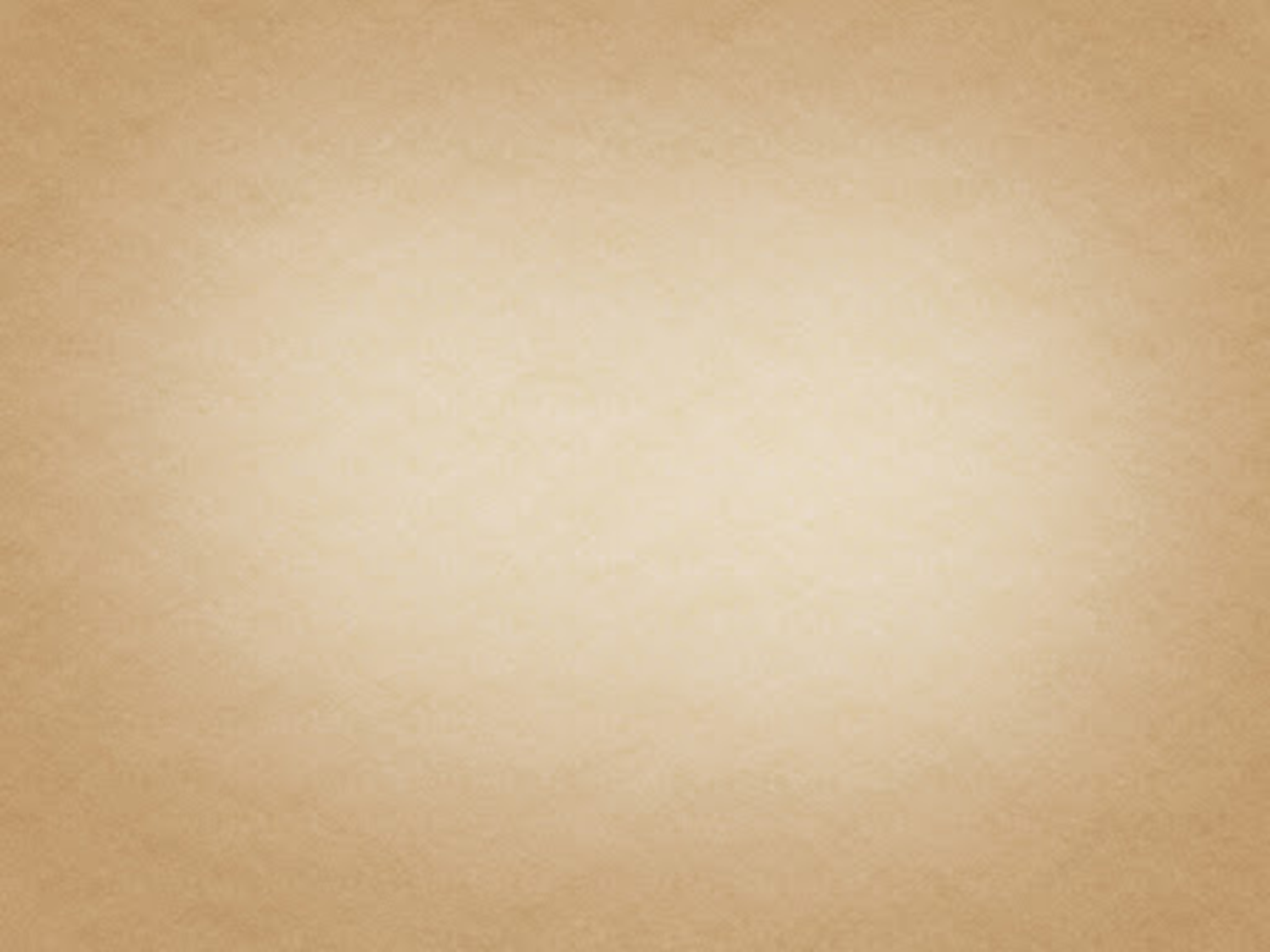 Godly Life
Enemies 
Love (Matthew 5:43-48), Forgiveness (Ephesians 4:32), Vengeance (Romans 12:19)
Assisting
Neighbor (Luke 10:25-37), Brothers needs (1 John 3:17) 
Family 
Marriage (Ephesians 5:22-33), Divorce (Matthew 5:31-32), Parents & Children (Ephesians 6:1-4)